«Военно-патриотическая игра по основам выживания»
Цели и задачи проекта.
Приобщение молодежи к военно-спортивному движению, в также организацию эмоционально, интеллектуально и физически насыщенного досуга для подростков и молодежи. Создание престижа занятий в военно-патриотических клубах и подготовки к службе в Вооруженных силах России.
В процессе достижения главной цели программы успешно решаются следующие задачи:
-гражданское воспитание подростков;
-военно-патриотическое воспитание;
-выработка и совершенствование навыков по туризму, военно-прикладным видам спорта и поведению в экстремальных ситуациях разного рода;
-совершенствование физической подготовки;
-повышение интеллектуального уровня;
-выработка у участников игры чувства личной и коллективной ответственности;
-развитие навыков общения в коллективе.
Для молодежи данный проект является критерием усвоения знаний, полученных на уроках ОБЖ, занятиях военно-патриотических клубов и их реализация на практике по следующим дисциплинам:-выживание в экстремальной ситуации;-ориентирование на местности;- туристическая подготовка;-тактика действий малых групп в боевой обстановке;-фортификация и маскировка;-отработка навыков обращения с пневматическим и макетами боевого оружия;-отработка тактики оказания первой медицинской помощи, эвакуация раненых, действий в условиях чрезвычайной ситуации.
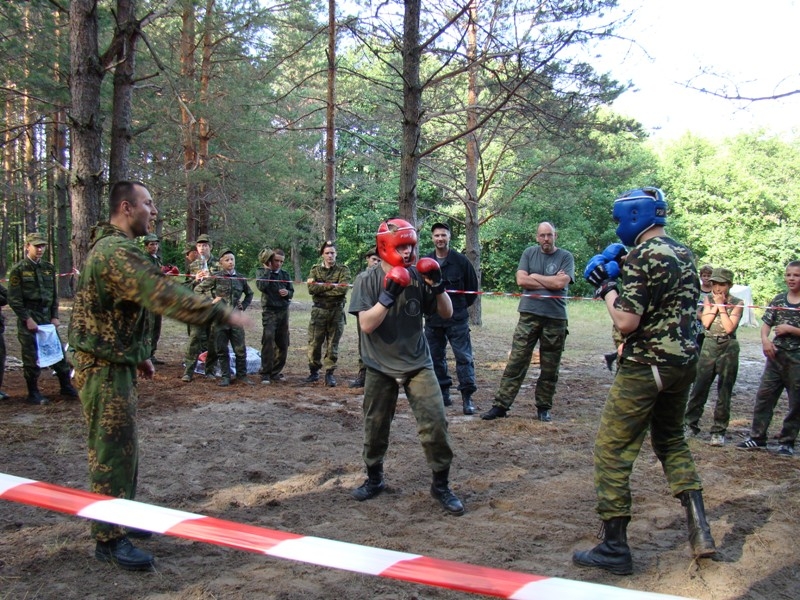 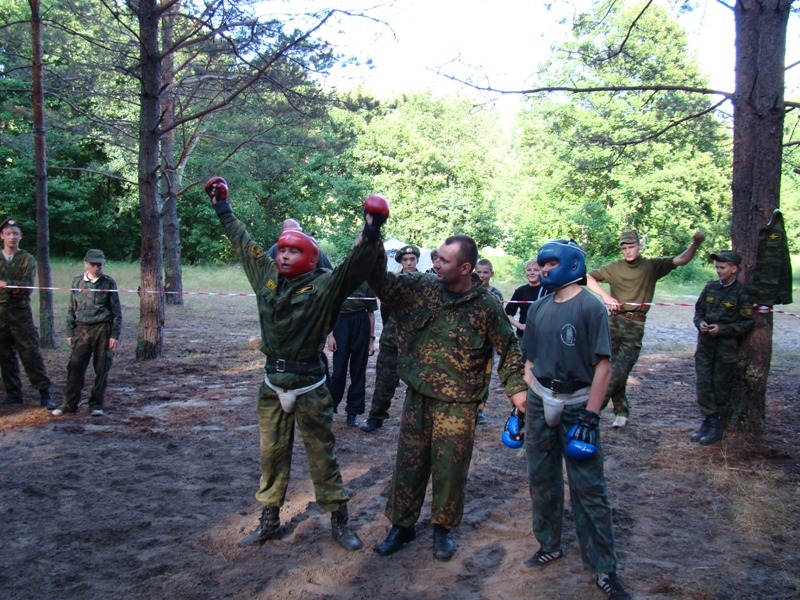 Сроки реализации
Целевая аудитория проекта.
Средний возраст участников 15-20 лет. Настоящая игра построена с таким расчетом, что в ней могут принимать участие команды, сформированные на базе общеобразовательных школ, а также воспитанников военно-спортивных клубов и кадетских классов. В игре наравне с юношами могут принимать участие и девушки.
Время проведения проекта составляет 6 дней.
Партнеры по реализации проекта
Количество участников проекта.
Военно-патриотический центр специального назначения «Росич» 
Туристическая команда «Траверз»
Политическая партия «Патриоты России»
В проекте принимает участие 2 команды. В команду будет входить не более 15 человек.
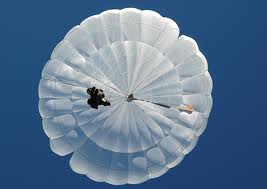 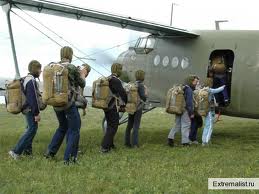 Возможные риски и угрозы
Планируемые мероприятия по предупреждению рисков
Риски, способные повлиять на проект
1. Болезнь кого-либо из участников
2. Подготовительная группа у участника
3. Плохие погодные условия
4. Ссоры между участниками
1.1 Отправка домой.
1.2.Если несущественно(порез, ушиб, ссадина) обратиться к врачу.
1.3 Наличие аптечки
2. Освобождение от силовых упражнений
3.Обеспечение участников всем необходимым снаряжением.
4. Военная дисциплина
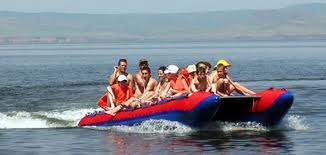 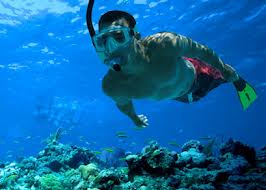 Требуемые ресурсы для создания проекта.
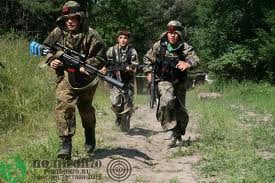 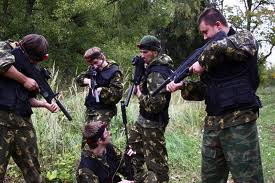 Награждение.
В игре побеждает та команда, которая набрала большее количество баллов. 
Команда – победитель награждается переходящим кубком, (что будет стимулировать к дальнейшему участию в следующих играх), ценными призами и грамотами. Также в индивидуальном порядке награждается участник, отличившийся в том или ином мероприятии знаками отличия.
Благодарю за внимание.